Vom Umgang mit Daten
JavaKara programmieren:Daten – Variablen und Methoden mit Parameter und Rückgabewerte
Kara soll sich eine Zahl merken: Daten speichern in einer Variable
public void myProgram() {

  int anzahl;
  
  anzahl = tools.intInput("Anzahl");
  
  tools.showMessage("Anzahl = " + anzahl);

}
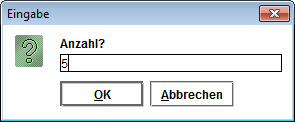 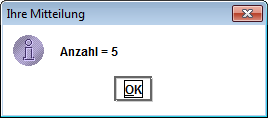 Kara soll sich eine Zahl merken: Daten speichern in einer Variable
public void myProgram() {

  int anzahl;
  
  anzahl = tools.intInput("Anzahl");
  
  tools.showMessage("Anzahl = " + anzahl);

}
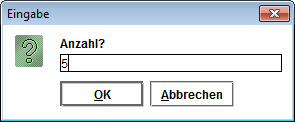 Variable deklarieren
Wert speichern
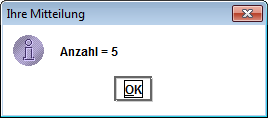 Wert auslesen
Kara soll sich eine Zahl merken: Daten speichern in einer Variable
public void myProgram() {

  int anzahl;
  
  anzahl = tools.intInput("Anzahl");
  
  tools.showMessage("Anzahl = " + anzahl);

}
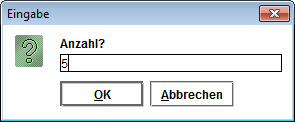 Variable deklarieren
Wert speichern
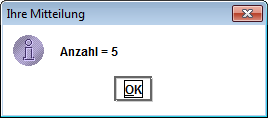 Wert auslesen
Variable deklarieren: Typ (int = Ganzzahl) und Namen definieren
Wert speichern: Einen Wert in die Variable schreiben, einen Wert zuweisen; «links vom Gleich» steht die Variable, in die geschrieben werden soll
Wert auslesen: Den aktuellen Wert der Variable verwenden, zum Beispiel für Berechnung oder wie oben Ausgabe
Kara soll sich eine Zahl merken: Programmausführung
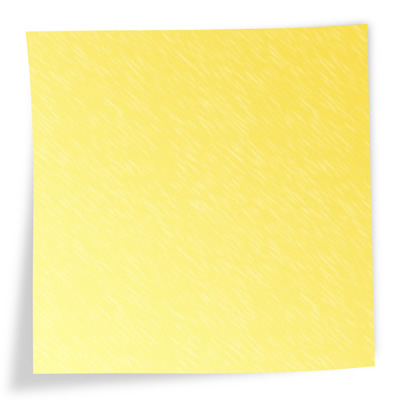 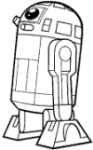 public void myProgram() {
  int anzahl;
  anzahl = tools.intInput("Anzahl");
  tools.showMessage("Anzahl = " + anzahl);
}
Methode myProgram
Kara soll sich eine Zahl merken: Programmausführung
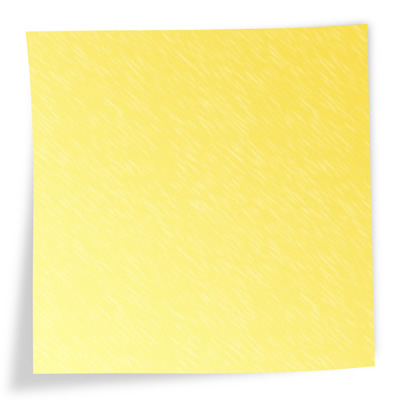 public void myProgram() {
  int anzahl;
  anzahl = tools.intInput("Anzahl");
  tools.showMessage("Anzahl = " + anzahl);
}
int anzahl = <undefiniert>
Methode myProgram
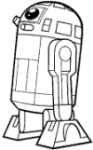 Kara soll sich eine Zahl merken: Programmausführung
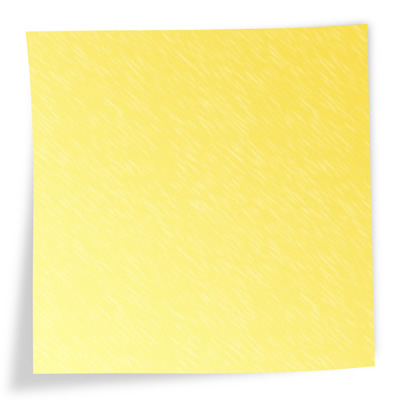 public void myProgram() {
  int anzahl;
  anzahl = tools.intInput("Anzahl");
  tools.showMessage("Anzahl = " + anzahl);
}
int anzahl = 5
Methode myProgram
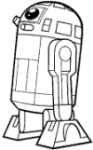 Kara soll sich eine Zahl merken: Programmausführung
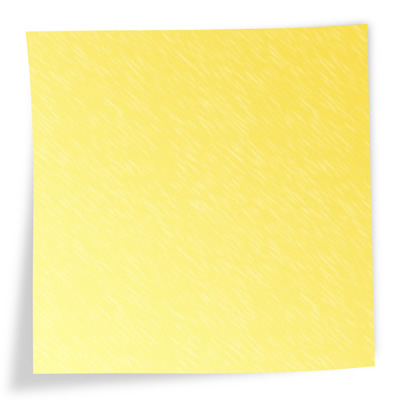 public void myProgram() {
  int anzahl;
  anzahl = tools.intInput("Anzahl");
  tools.showMessage("Anzahl = " + anzahl);
}
int anzahl = 5
Methode myProgram
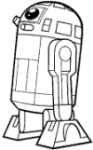 Kara soll sich eine Zahl merken: Programmausführung
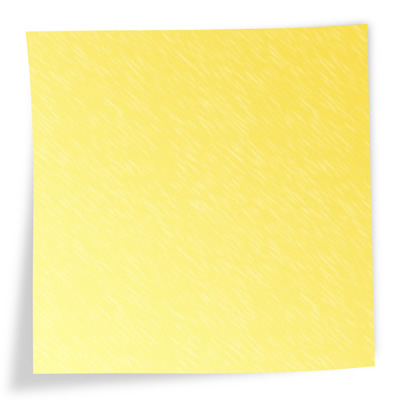 public void myProgram() {
  int anzahl;
  anzahl = tools.intInput("Anzahl");
  tools.showMessage("Anzahl = " + anzahl);
}
Methode myProgram
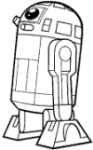 Die grundlegenden («primitiven») Datentypen von Java
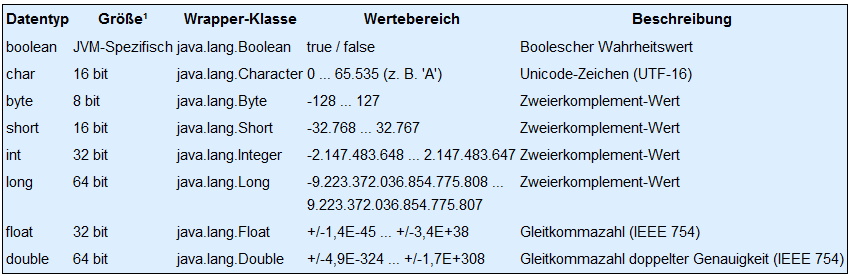 de.wikibooks.org/wiki/Java_Standard:_Primitive_Datentypen
Kara soll eine Zahl quadrieren
public void myProgram() {

  int anzahl = tools.intInput("Anzahl?");

  int quadratAnzahl = anzahl * anzahl;

  tools.showMessage(
    "Quadriert = " + quadratAnzahl 
  );
}
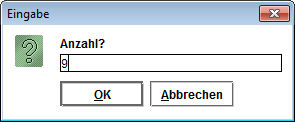 Deklaration understen Wert speichernkombiniert
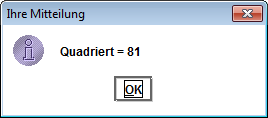 Kara soll eine Zahl quadrieren:Programmausführung
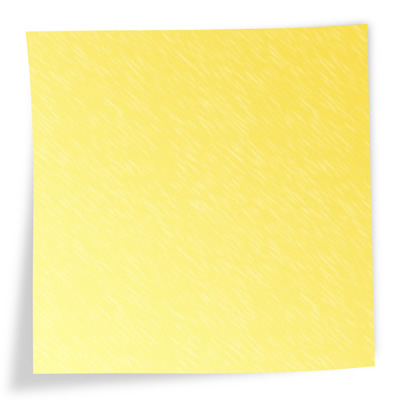 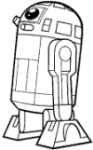 public void myProgram() {
  int anzahl = tools.intInput("Anzahl?");
  int quadratAnzahl = anzahl * anzahl;
  tools.showMessage(
    "Quadriert = " + quadratAnzahl 
  );
}
Methode myProgram
Kara soll eine Zahl quadrieren:Programmausführung
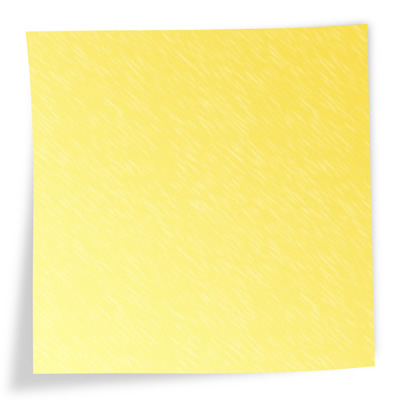 public void myProgram() {
  int anzahl = tools.intInput("Anzahl?");
  int quadratAnzahl = anzahl * anzahl;
  tools.showMessage(
    "Quadriert = " + quadratAnzahl 
  );
}
int anzahl = 9
Methode myProgram
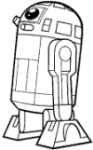 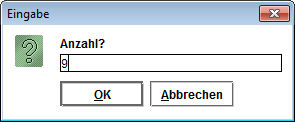 Kara soll eine Zahl quadrieren:Programmausführung
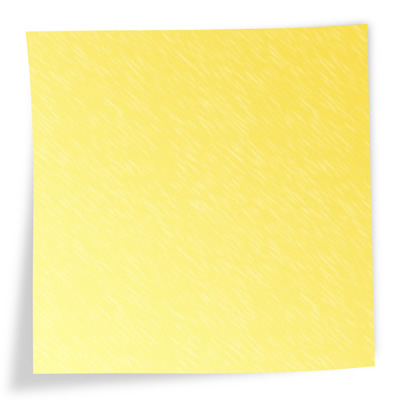 public void myProgram() {
  int anzahl = tools.intInput("Anzahl?");
  int quadratAnzahl = anzahl * anzahl;
  tools.showMessage(
    "Quadriert = " + quadratAnzahl 
  );
}
int quadratAnzahl = 81
int anzahl = 9
Methode myProgram
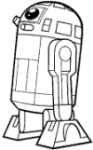 Kara soll eine Zahl quadrieren:Programmausführung
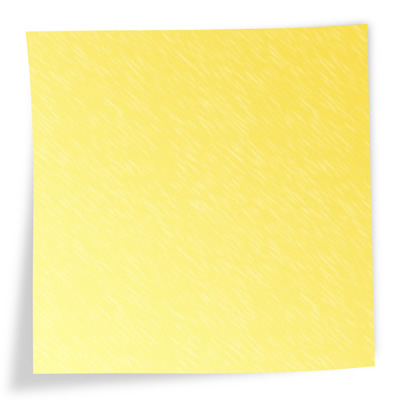 public void myProgram() {
  int anzahl = tools.intInput("Anzahl?");
  int quadratAnzahl = anzahl * anzahl;
  tools.showMessage(
    "Quadriert = " + quadratAnzahl 
  );
}
int quadratAnzahl = 81
int anzahl = 9
Methode myProgram
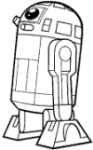 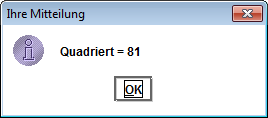 Kara soll eine Zahl quadrieren:Programmausführung
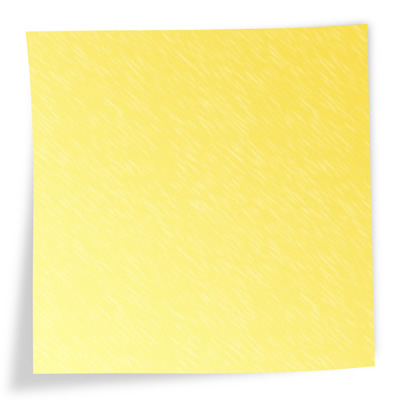 public void myProgram() {
  int anzahl = tools.intInput("Anzahl?");
  int quadratAnzahl = anzahl * anzahl;
  tools.showMessage(
    "Quadriert = " + quadratAnzahl 
  );
}
Methode myProgram
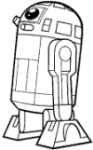 Kara soll Anzahl Kleeblätter legen und auf letztem Blatt eine Rechtsdrehnung machen
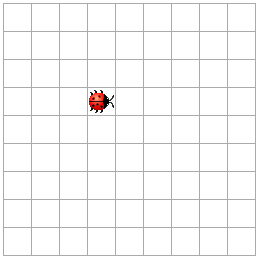 public void myProgram() {
  int anzahl = tools.intInput("Wieviele Blätter?");

  for (int i = 0; i < anzahl-1; i++)   {
    kara.putLeaf();
    kara.move();
  }

  // tools.showMessage("i = " + i); geht nicht!

  kara.putLeaf();
  kara.turnRight();
}
Gültigkeitsbereich der Variable anzahl
Gültigkeitsbereich der Variable i
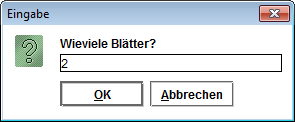 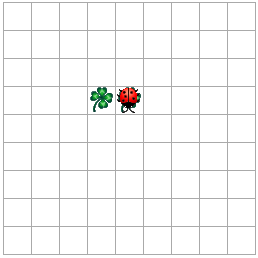 Kara soll Anzahl Kleeblätter legen und auf letztem Blatt eine Rechtsdrehnung machen
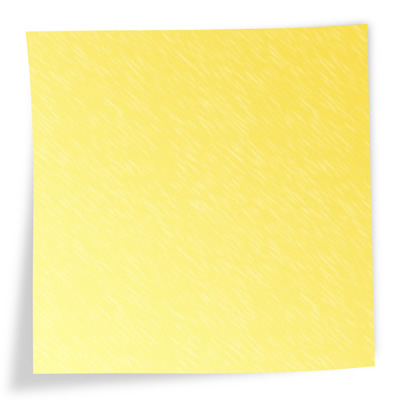 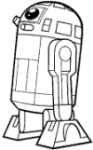 public void myProgram() {
  int anzahl = tools.intInput("Wieviele Blätter?"  );

  for (int i = 0; i < anzahl-1; i++)   {
    kara.putLeaf();
    kara.move();
  }

  kara.putLeaf();
  kara.turnRight();
}
Methode myProgram
Kara soll Anzahl Kleeblätter legen und auf letztem Blatt eine Rechtsdrehnung machen
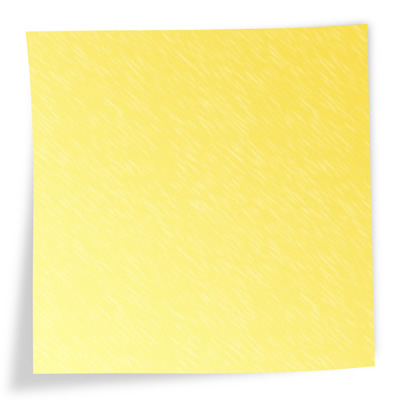 public void myProgram() {
  int anzahl = tools.intInput("Wieviele Blätter?"  );

  for (int i = 0; i < anzahl-1; i++)   {
    kara.putLeaf();
    kara.move();
  }

  kara.putLeaf();
  kara.turnRight();
}
int anzahl = 3
Methode myProgram
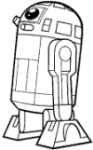 Kara soll Anzahl Kleeblätter legen und auf letztem Blatt eine Rechtsdrehnung machen
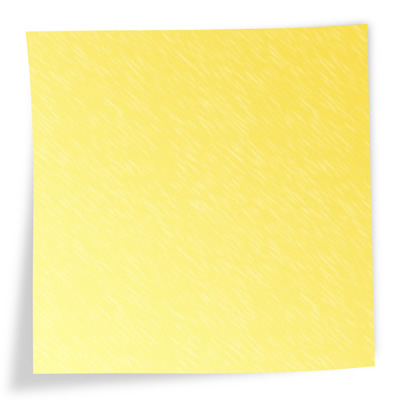 public void myProgram() {
  int anzahl = tools.intInput("Wieviele Blätter?");

  for (int i = 0; i < anzahl-1; i++)   {
    kara.putLeaf();
    kara.move();
  }

  kara.putLeaf();
  kara.turnRight();
}
int anzahl = 3
Methode myProgram
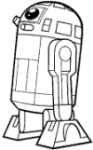 int i = 0
Kara soll Anzahl Kleeblätter legen und auf letztem Blatt eine Rechtsdrehnung machen
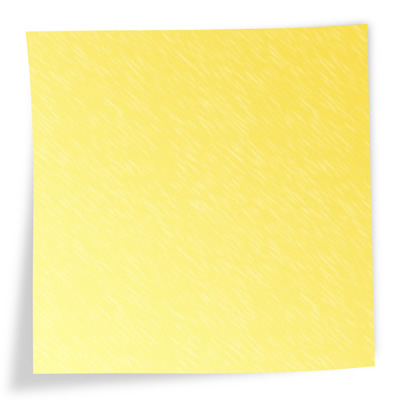 public void myProgram() {
  int anzahl = tools.intInput("Wieviele Blätter?");

  for (int i = 0; i < anzahl-1; i++)   {
    kara.putLeaf();
    kara.move();
  }

  kara.putLeaf();
  kara.turnRight();
}
int anzahl = 3
Methode myProgram
int i = 0
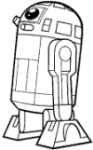 Kara soll Anzahl Kleeblätter legen und auf letztem Blatt eine Rechtsdrehnung machen
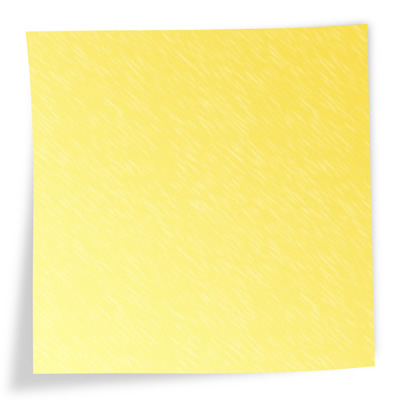 public void myProgram() {
  int anzahl = tools.intInput("Wieviele Blätter?");

  for (int i = 0; i < anzahl-1; i++)   {
    kara.putLeaf();
    kara.move();
  }

  kara.putLeaf();
  kara.turnRight();
}
int anzahl = 3
Methode myProgram
int i = 0
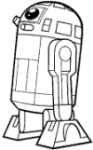 Kara soll Anzahl Kleeblätter legen und auf letztem Blatt eine Rechtsdrehnung machen
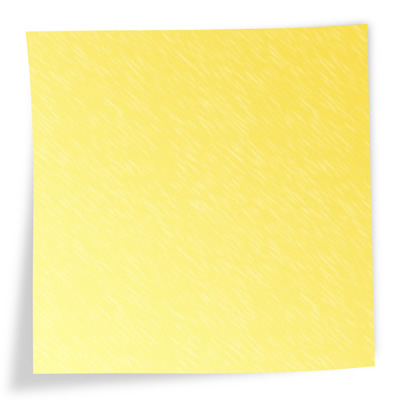 public void myProgram() {
  int anzahl = tools.intInput("Wieviele Blätter?");

  for (int i = 0; i < anzahl-1; i++)   {
    kara.putLeaf();
    kara.move();
  }

  kara.putLeaf();
  kara.turnRight();
}
int anzahl = 3
Methode myProgram
int i = 1
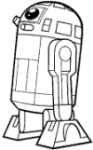 Kara soll Anzahl Kleeblätter legen und auf letztem Blatt eine Rechtsdrehnung machen
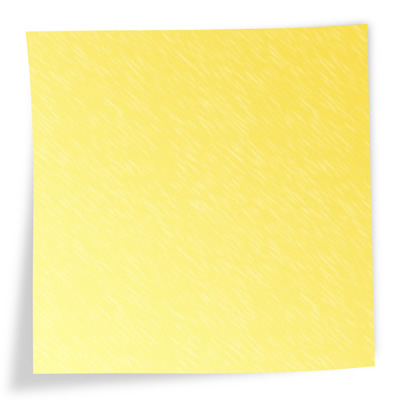 public void myProgram() {
  int anzahl = tools.intInput("Wieviele Blätter?");

  for (int i = 0; i < anzahl-1; i++)   {
    kara.putLeaf();
    kara.move();
  }

  kara.putLeaf();
  kara.turnRight();
}
int anzahl = 3
Methode myProgram
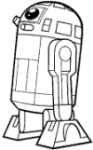 int i = 1
Kara soll Anzahl Kleeblätter legen und auf letztem Blatt eine Rechtsdrehnung machen
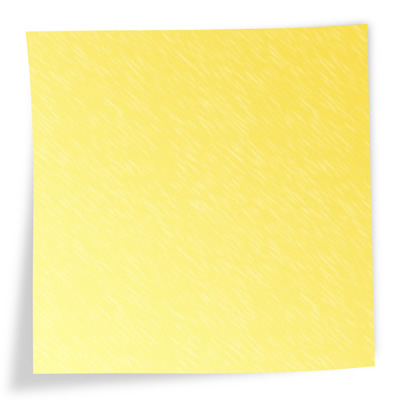 public void myProgram() {
  int anzahl = tools.intInput("Wieviele Blätter?");

  for (int i = 0; i < anzahl-1; i++)   {
    kara.putLeaf();
    kara.move();
  }

  kara.putLeaf();
  kara.turnRight();
}
int anzahl = 3
Methode myProgram
int i = 2
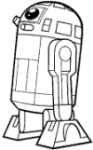 Kara soll Anzahl Kleeblätter legen und auf letztem Blatt eine Rechtsdrehnung machen
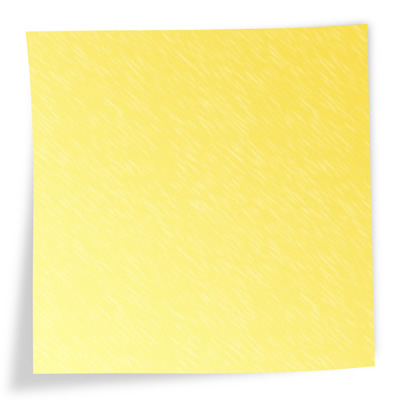 public void myProgram() {
  int anzahl = tools.intInput("Wieviele Blätter?");

  for (int i = 0; i < anzahl-1; i++)   {
    kara.putLeaf();
    kara.move();
  }

  kara.putLeaf();
  kara.turnRight();
}
int anzahl = 3
Methode myProgram
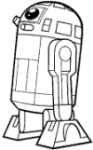 int i = 2
Kara soll Anzahl Kleeblätter legen und auf letztem Blatt eine Rechtsdrehnung machen
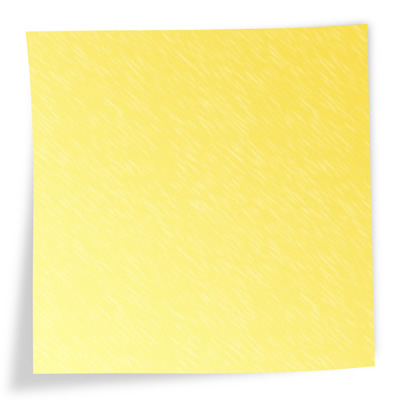 public void myProgram() {
  int anzahl = tools.intInput("Wieviele Blätter?");

  for (int i = 0; i < anzahl-1; i++)   {
    kara.putLeaf();
    kara.move();
  }

  kara.putLeaf();
  kara.turnRight();
}
int anzahl = 3
Methode myProgram
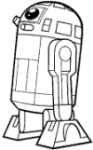 Kara soll Anzahl Kleeblätter legen und auf letztem Blatt eine Rechtsdrehnung machen
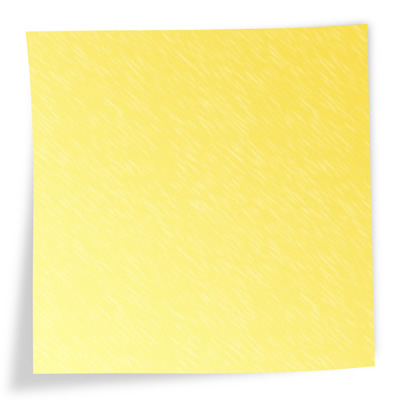 public void myProgram() {
  int anzahl = tools.intInput("Wieviele Blätter?");

  for (int i = 0; i < anzahl-1; i++)   {
    kara.putLeaf();
    kara.move();
  }

  kara.putLeaf();
  kara.turnRight();
}
int anzahl = 3
Methode myProgram
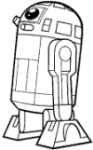 Erweiterung: Kara soll Kleeblätter nur legen, wenn möglich
public void myProgram() {
  int anzahl = tools.intInput("Wieviele Blätter?");

  for (int i = 0; i < anzahl-1; i++)   {
    if (!kara.onLeaf()) {
      kara.putLeaf();
    }
    kara.move();
  }
  if (!kara.onLeaf()) {
    kara.putLeaf();
  }
  kara.turnRight();
}
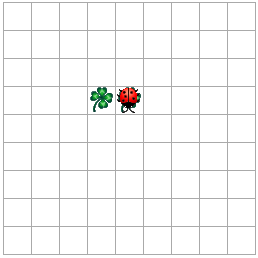 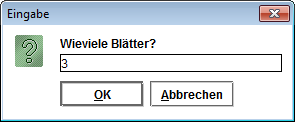 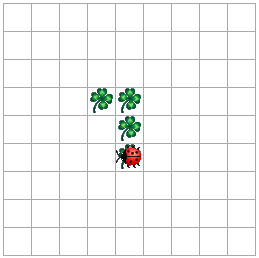 Lesbarkeit erhöhen: Methode einführen für «Kleeblatt legen, wenn möglich»
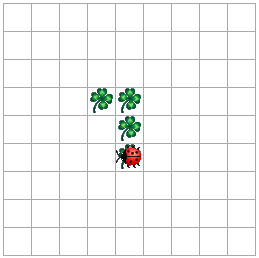 public void myProgram() {
  int anzahl = tools.intInput("Wieviele Blätter?");

  for (int i = 0; i < anzahl-1; i++)   {
    kleeblattFallsMoeglich();
    kara.move();
  }
  kleeblattFallsMoeglich();
  kara.turnRight();
}

void kleeblattFallsMoeglich() {
  if (!kara.onLeaf()) {
    kara.putLeaf();
  }
}
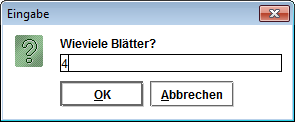 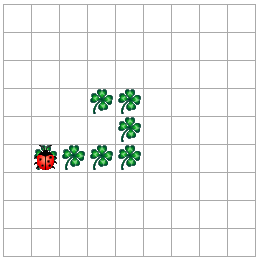 Erweiterung: Anzahl Kleeblätter legen, bis als Anzahl 0 (oder kleiner) eingegeben wird
public void myProgram() {
  int anzahl = tools.intInput("Wieviele Blätter?");
  while (anzahl > 0) {
    for (int i = 0; i < anzahl-1; i++)   {
      kleeblattFallsMoeglich();
      kara.move();
    }
    kleeblattFallsMoeglich();
    kara.turnRight();
    anzahl = tools.intInput("Wieviele Blätter?");
  }
}

void kleeblattFallsMoeglich() {
  if (!kara.onLeaf()) {
    kara.putLeaf();
  }
}
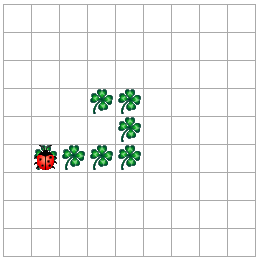 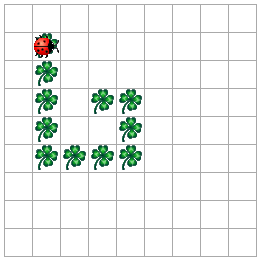 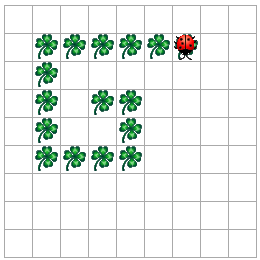 Lesbarkeit erhöhen: Eigene Methode für «Kleeblattreihe legen»
public void myProgram() {
  int anzahl = tools.intInput("Wieviele Blätter?");
  while (anzahl > 0) {
    kleeblattReiheLegen(anzahl);
    anzahl = tools.intInput("Wieviele Blätter?");
  }
}

void kleeblattReiheLegen(int n) {
  for (int i = 0; i < n-1; i++)   {
    kleeblattFallsMoeglich();
    kara.move();
  }
  kleeblattFallsMoeglich();
  kara.turnRight();
}

// kleeblattFallsMoeglich wie oben
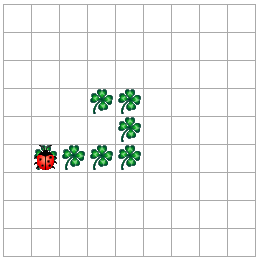 Aufruf mit Wert
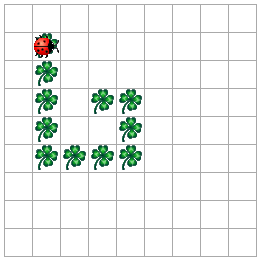 Parameter für Wert
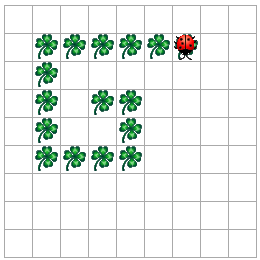 Variablen und Parameter: Programmausführung
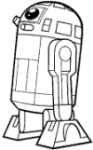 01 public void myProgram() {
02   int anzahl = tools.intInput("Wieviele Blätter?");
03   while (anzahl > 0) {
04     kleeblattReiheLegen(anzahl);
05      anzahl = tools.intInput("Wieviele Blätter?");
06   }
06 }
07
08 void kleeblattReiheLegen(int n) {
09   for (int i = 0; i < n-1; i++)   {
10     kleeblattFallsMoeglich();
11     kara.move();
12   }
13   kleeblattFallsMoeglich();
14   kara.turnRight();
15 }
16 
17 // kleeblattFallsMoeglich wie oben
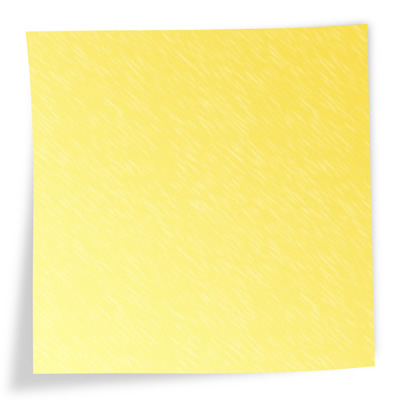 Methode myProgram
Variablen und Parameter: Programmausführung
01 public void myProgram() {
02   int anzahl = tools.intInput("Wieviele Blätter?");
03   while (anzahl > 0) {
04     kleeblattReiheLegen(anzahl);
05      anzahl = tools.intInput("Wieviele Blätter?");
06   }
06 }
07
08 void kleeblattReiheLegen(int n) {
09   for (int i = 0; i < n-1; i++)   {
10     kleeblattFallsMoeglich();
11     kara.move();
12   }
13   kleeblattFallsMoeglich();
14   kara.turnRight();
15 }
16 
17 // kleeblattFallsMoeglich wie oben
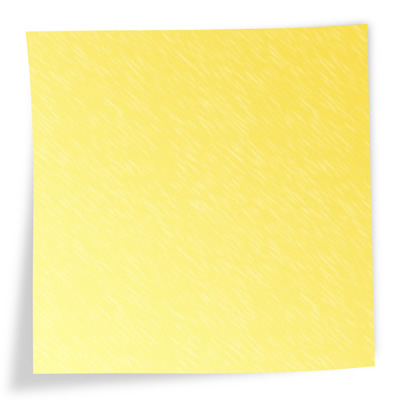 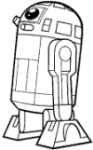 int anzahl = 2
Methode myProgram
Variablen und Parameter: Programmausführung
01 public void myProgram() {
02   int anzahl = tools.intInput("Wieviele Blätter?");
03   while (anzahl > 0) {
04     kleeblattReiheLegen(anzahl);
05      anzahl = tools.intInput("Wieviele Blätter?");
06   }
06 }
07
08 void kleeblattReiheLegen(int n) {
09   for (int i = 0; i < n-1; i++)   {
10     kleeblattFallsMoeglich();
11     kara.move();
12   }
13   kleeblattFallsMoeglich();
14   kara.turnRight();
15 }
16 
17 // kleeblattFallsMoeglich wie oben
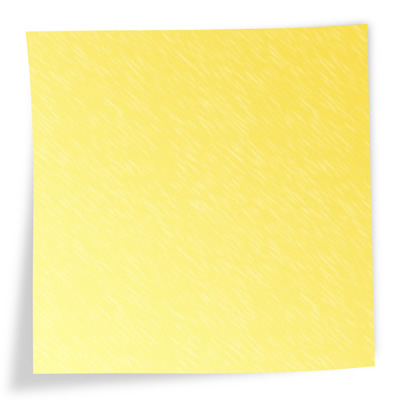 int anzahl = 2
Methode myProgram
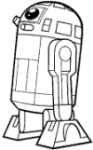 Variablen und Parameter: Programmausführung
01 public void myProgram() {
02   int anzahl = tools.intInput("Wieviele Blätter?");
03   while (anzahl > 0) {
04     kleeblattReiheLegen(anzahl);
05      anzahl = tools.intInput("Wieviele Blätter?");
06   }
06 }
07
08 void kleeblattReiheLegen(int n) {
09   for (int i = 0; i < n-1; i++)   {
10     kleeblattFallsMoeglich();
11     kara.move();
12   }
13   kleeblattFallsMoeglich();
14   kara.turnRight();
15 }
16 
17 // kleeblattFallsMoeglich wie oben
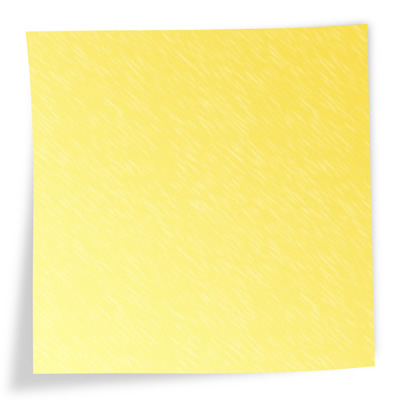 int anzahl = 2
Methode myProgram
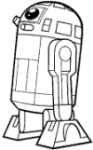 Variablen und Parameter: Programmausführung
01 public void myProgram() {
02   int anzahl = tools.intInput("Wieviele Blätter?");
03   while (anzahl > 0) {
04     kleeblattReiheLegen(anzahl);
05      anzahl = tools.intInput("Wieviele Blätter?");
06   }
06 }
07
08 void kleeblattReiheLegen(int n) {
09   for (int i = 0; i < n-1; i++)   {
10     kleeblattFallsMoeglich();
11     kara.move();
12   }
13   kleeblattFallsMoeglich();
14   kara.turnRight();
15 }
16 
17 // kleeblattFallsMoeglich wie oben
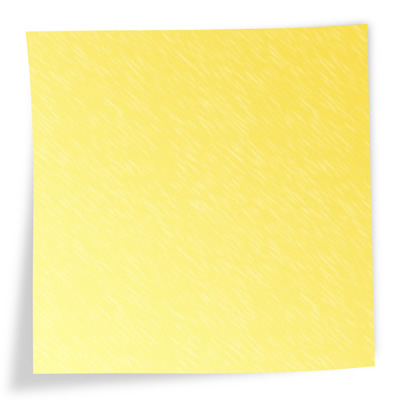 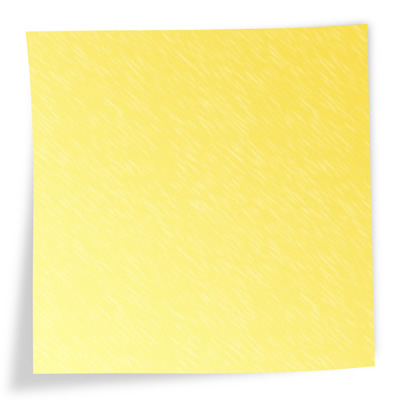 int n = 2
Methode kleeblattReiheLegen
___________________________
myProgram: Zeile 04
int anzahl = 3
Methode myProgram
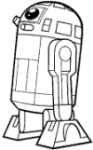 Variablen und Parameter: Programmausführung
01 public void myProgram() {
02   int anzahl = tools.intInput("Wieviele Blätter?");
03   while (anzahl > 0) {
04     kleeblattReiheLegen(anzahl);
05      anzahl = tools.intInput("Wieviele Blätter?");
06   }
06 }
07
08 void kleeblattReiheLegen(int n) {
09   for (int i = 0; i < n-1; i++)   {
10     kleeblattFallsMoeglich();
11     kara.move();
12   }
13   kleeblattFallsMoeglich();
14   kara.turnRight();
15 }
16 
17 // kleeblattFallsMoeglich wie oben
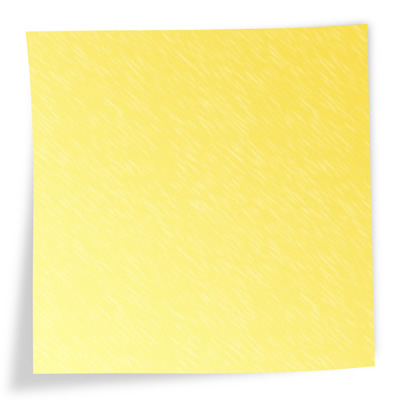 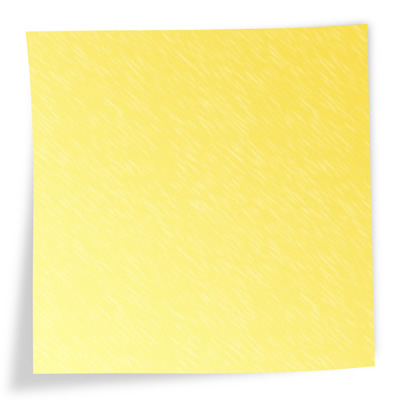 int i = 0
int n = 2
Methode kleeblattReiheLegen
___________________________
myProgram: Zeile 04
int anzahl = 3
Methode myProgram
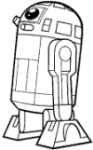 Variablen und Parameter: Programmausführung
01 public void myProgram() {
02   int anzahl = tools.intInput("Wieviele Blätter?");
03   while (anzahl > 0) {
04     kleeblattReiheLegen(anzahl);
05      anzahl = tools.intInput("Wieviele Blätter?");
06   }
06 }
07
08 void kleeblattReiheLegen(int n) {
09   for (int i = 0; i < n-1; i++)   {
10     kleeblattFallsMoeglich();
11     kara.move();
12   }
13   kleeblattFallsMoeglich();
14   kara.turnRight();
15 }
16 
17 // kleeblattFallsMoeglich wie oben
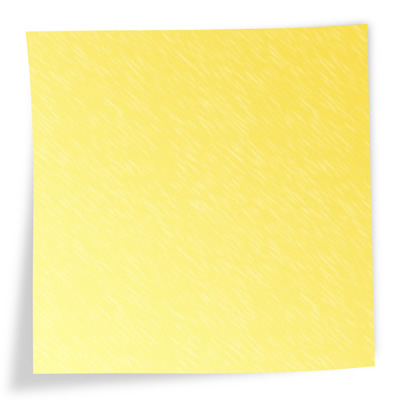 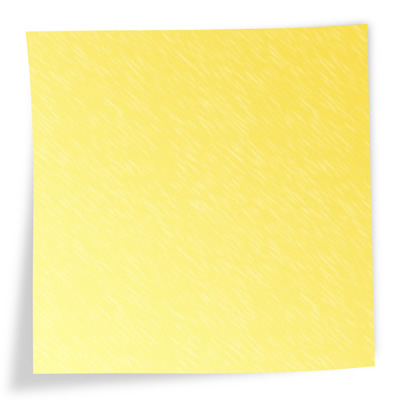 int i = 0
int n = 2
Methode kleeblattReiheLegen
___________________________
myProgram: Zeile 04
int anzahl = 3
Methode myProgram
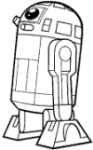 Variablen und Parameter: Programmausführung
01 public void myProgram() {
02   int anzahl = tools.intInput("Wieviele Blätter?");
03   while (anzahl > 0) {
04     kleeblattReiheLegen(anzahl);
05      anzahl = tools.intInput("Wieviele Blätter?");
06   }
06 }
07
08 void kleeblattReiheLegen(int n) {
09   for (int i = 0; i < n-1; i++)   {
10     kleeblattFallsMoeglich();
11     kara.move();
12   }
13   kleeblattFallsMoeglich();
14   kara.turnRight();
15 }
16 
17 // kleeblattFallsMoeglich wie oben
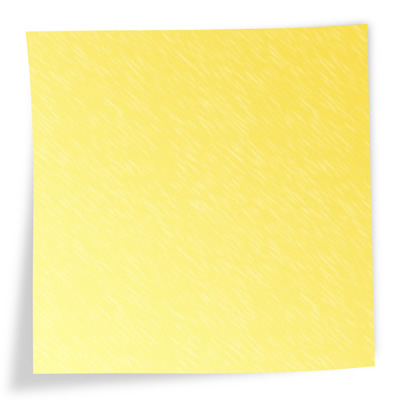 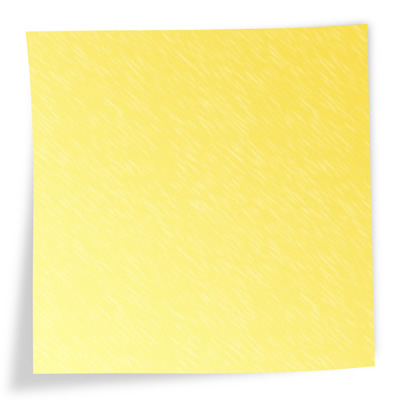 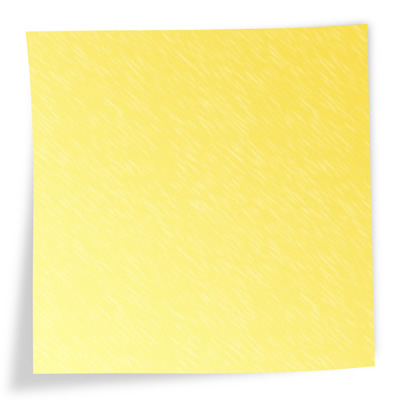 int i = 0
int n = 3
Methode kleeblattReiheLegen
___________________________
myProgram: Zeile 04
___________________________
kleeblattReiheLegen: Zeile 10
___________________________
myProgram: Zeile 04
int anzahl = 3
Methode myProgram
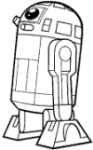 Variablen und Parameter: Programmausführung
01 public void myProgram() {
02   int anzahl = tools.intInput("Wieviele Blätter?");
03   while (anzahl > 0) {
04     kleeblattReiheLegen(anzahl);
05      anzahl = tools.intInput("Wieviele Blätter?");
06   }
06 }
07
08 void kleeblattReiheLegen(int n) {
09   for (int i = 0; i < n-1; i++)   {
10     kleeblattFallsMoeglich();
11     kara.move();
12   }
13   kleeblattFallsMoeglich();
14   kara.turnRight();
15 }
16 
17 // kleeblattFallsMoeglich wie oben
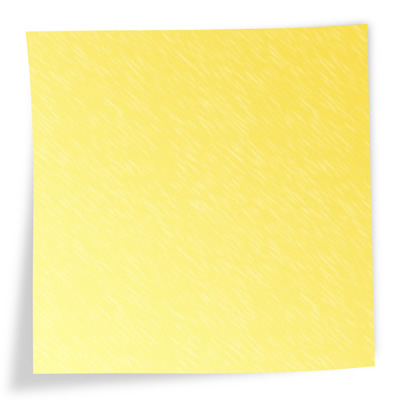 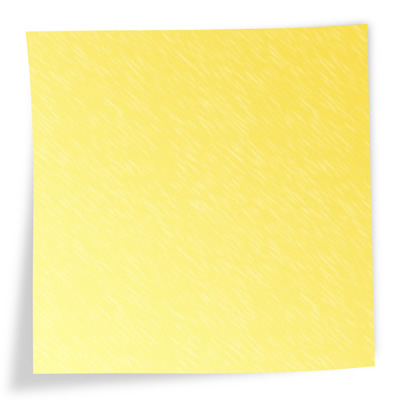 int i = 0
int n = 2
Methode kleeblattReiheLegen
___________________________
myProgram: Zeile 04
int anzahl = 3
Methode myProgram
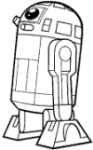 Variablen und Parameter: Programmausführung
01 public void myProgram() {
02   int anzahl = tools.intInput("Wieviele Blätter?");
03   while (anzahl > 0) {
04     kleeblattReiheLegen(anzahl);
05      anzahl = tools.intInput("Wieviele Blätter?");
06   }
06 }
07
08 void kleeblattReiheLegen(int n) {
09   for (int i = 0; i < n-1; i++)   {
10     kleeblattFallsMoeglich();
11     kara.move();
12   }
13   kleeblattFallsMoeglich();
14   kara.turnRight();
15 }
16 
17 // kleeblattFallsMoeglich wie oben
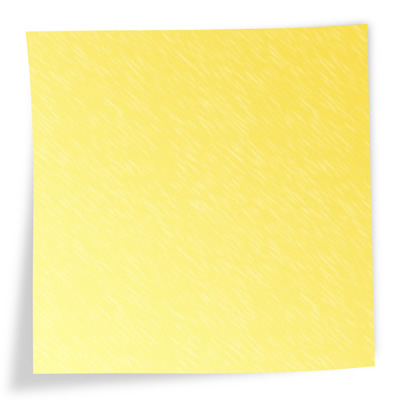 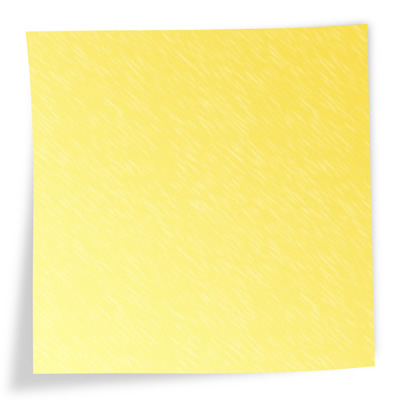 int i = 1
int n = 2
Methode kleeblattReiheLegen
___________________________
myProgram: Zeile 04
int anzahl = 3
Methode myProgram
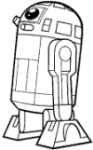 Variablen und Parameter: Programmausführung
01 public void myProgram() {
02   int anzahl = tools.intInput("Wieviele Blätter?");
03   while (anzahl > 0) {
04     kleeblattReiheLegen(anzahl);
05      anzahl = tools.intInput("Wieviele Blätter?");
06   }
06 }
07
08 void kleeblattReiheLegen(int n) {
09   for (int i = 0; i < n-1; i++)   {
10     kleeblattFallsMoeglich();
11     kara.move();
12   }
13   kleeblattFallsMoeglich();
14   kara.turnRight();
15 }
16 
17 // kleeblattFallsMoeglich wie oben
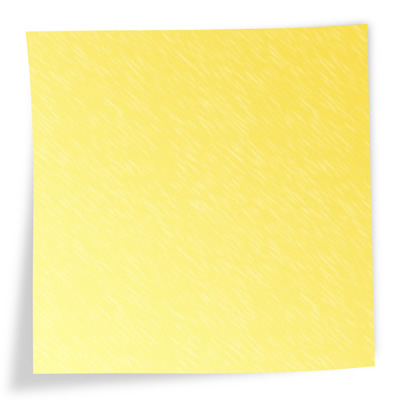 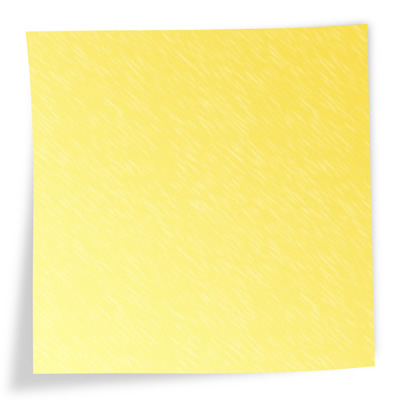 int n = 2
Methode kleeblattReiheLegen
___________________________
myProgram: Zeile 04
int anzahl = 3
Methode myProgram
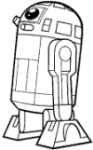 Variablen und Parameter: Programmausführung
01 public void myProgram() {
02   int anzahl = tools.intInput("Wieviele Blätter?");
03   while (anzahl > 0) {
04     kleeblattReiheLegen(anzahl);
05      anzahl = tools.intInput("Wieviele Blätter?");
06   }
06 }
07
08 void kleeblattReiheLegen(int n) {
09   for (int i = 0; i < n-1; i++)   {
10     kleeblattFallsMoeglich();
11     kara.move();
12   }
13   kleeblattFallsMoeglich();
14   kara.turnRight();
15 }
16 
17 // kleeblattFallsMoeglich wie oben
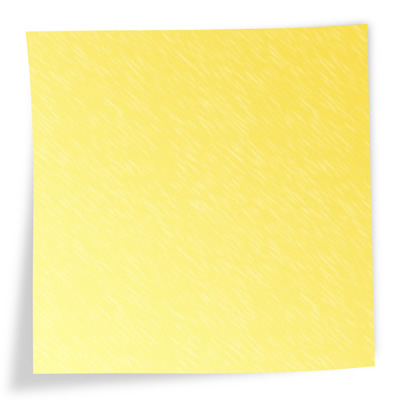 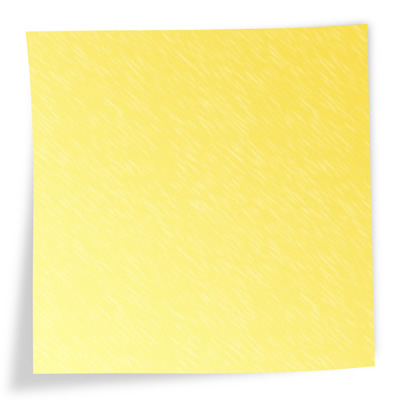 int n = 2
Methode kleeblattReiheLegen
___________________________
myProgram: Zeile 04
int anzahl = 3
Methode myProgram
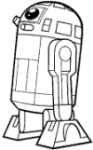 Variablen und Parameter: Programmausführung
01 public void myProgram() {
02   int anzahl = tools.intInput("Wieviele Blätter?");
03   while (anzahl > 0) {
04     kleeblattReiheLegen(anzahl);
05      anzahl = tools.intInput("Wieviele Blätter?");
06   }
06 }
07
08 void kleeblattReiheLegen(int n) {
09   for (int i = 0; i < n-1; i++)   {
10     kleeblattFallsMoeglich();
11     kara.move();
12   }
13   kleeblattFallsMoeglich();
14   kara.turnRight();
15 }
16 
17 // kleeblattFallsMoeglich wie oben
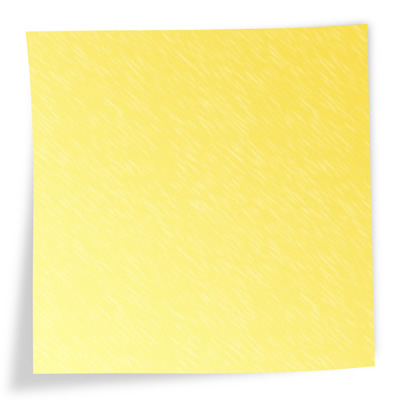 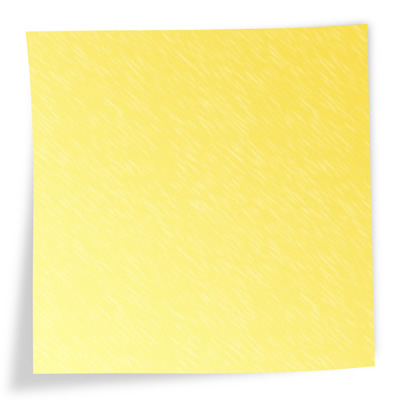 int n = 2
Methode kleeblattReiheLegen
___________________________
myProgram: Zeile 04
int anzahl = 3
Methode myProgram
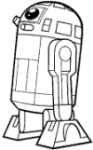 Variablen und Parameter: Programmausführung
01 public void myProgram() {
02   int anzahl = tools.intInput("Wieviele Blätter?");
03   while (anzahl > 0) {
04     kleeblattReiheLegen(anzahl);
05      anzahl = tools.intInput("Wieviele Blätter?");
06   }
06 }
07
08 void kleeblattReiheLegen(int n) {
09   for (int i = 0; i < n-1; i++)   {
10     kleeblattFallsMoeglich();
11     kara.move();
12   }
13   kleeblattFallsMoeglich();
14   kara.turnRight();
15 }
16 
17 // kleeblattFallsMoeglich wie oben
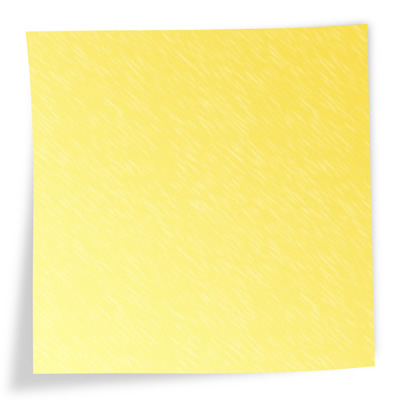 int anzahl = 2
Methode myProgram
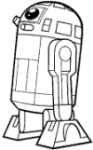 Variablen und Parameter: Programmausführung
01 public void myProgram() {
02   int anzahl = tools.intInput("Wieviele Blätter?");
03   while (anzahl > 0) {
04     kleeblattReiheLegen(anzahl);
05      anzahl = tools.intInput("Wieviele Blätter?");
06   }
06 }
07
08 void kleeblattReiheLegen(int n) {
09   for (int i = 0; i < n-1; i++)   {
10     kleeblattFallsMoeglich();
11     kara.move();
12   }
13   kleeblattFallsMoeglich();
14   kara.turnRight();
15 }
16 
17 // kleeblattFallsMoeglich wie oben
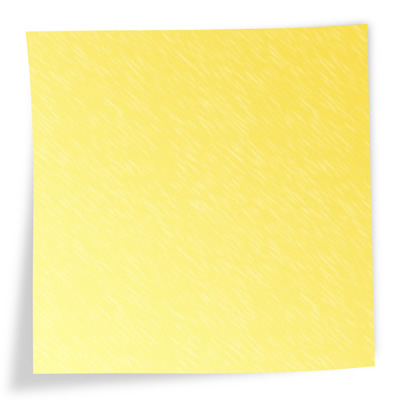 int anzahl = 0
Methode myProgram
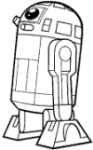 Variablen und Parameter: Programmausführung
01 public void myProgram() {
02   int anzahl = tools.intInput("Wieviele Blätter?");
03   while (anzahl > 0) {
04     kleeblattReiheLegen(anzahl);
05      anzahl = tools.intInput("Wieviele Blätter?");
06   }
06 }
07
08 void kleeblattReiheLegen(int n) {
09   for (int i = 0; i < n-1; i++)   {
10     kleeblattFallsMoeglich();
11     kara.move();
12   }
13   kleeblattFallsMoeglich();
14   kara.turnRight();
15 }
16 
17 // kleeblattFallsMoeglich wie oben
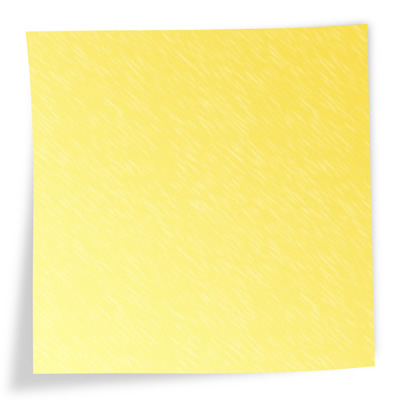 int anzahl = 0
Methode myProgram
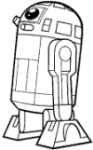 Variablen und Parameter: Programmausführung
01 public void myProgram() {
02   int anzahl = tools.intInput("Wieviele Blätter?");
03   while (anzahl > 0) {
04     kleeblattReiheLegen(anzahl);
05      anzahl = tools.intInput("Wieviele Blätter?");
06   }
06 }
07
08 void kleeblattReiheLegen(int n) {
09   for (int i = 0; i < n-1; i++)   {
10     kleeblattFallsMoeglich();
11     kara.move();
12   }
13   kleeblattFallsMoeglich();
14   kara.turnRight();
15 }
16 
17 // kleeblattFallsMoeglich wie oben
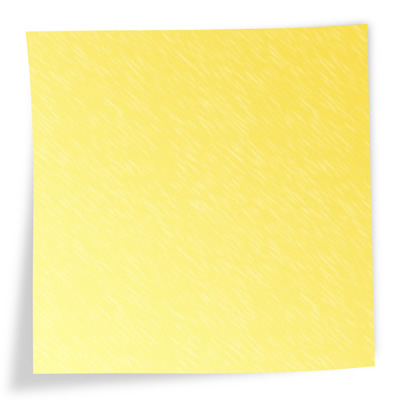 Methode myProgram
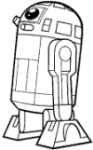 Kara soll jetzt Kleeblätter zählen: Methoden mit Rückgabewert
01 public void myProgram() {
02   int anzahl = tools.intInput("Wie weit laufen?");
03   int gelegt = zaehlen(anzahl);
04   tools.showMessage("Anzahl Blätter: "+gelegt);
05 }
06 
07 int zaehlen(int n) {
08   int kleeblaetter = 0;
09   for (int i = 0; i < n; i++)   {
10     if (kara.onLeaf()) {
11       kleeblaetter = kleeblaetter + 1;
12     }
13     kara.move();
14   }
15   return kleeblaetter;
16 }
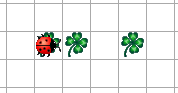 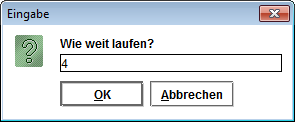 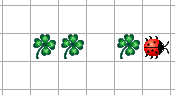 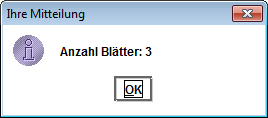 Kara soll jetzt Kleeblätter zählen: Methoden mit Rückgabewert
01 public void myProgram() {
02   int anzahl = tools.intInput("Wie weit laufen?");
03   int gelegt = zaehlen(anzahl);
04   tools.showMessage("Anzahl Blätter: "+gelegt);
05 }
06 
07 int zaehlen(int n) {
08   int kleeblaetter = 0;
09   for (int i = 0; i < n; i++)   {
10     if (kara.onLeaf()) {
11       kleeblaetter = kleeblaetter + 1;
12     }
13     kara.move();
14   }
15   return kleeblaetter;
16 }
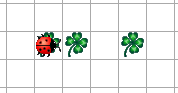 Aufruf mit Rückgabewert
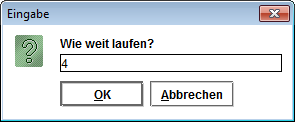 Definition Typ Rückgabewert
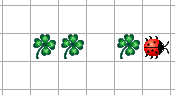 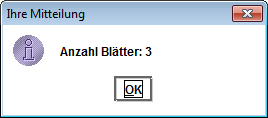 Rückgabewert
Methoden mit Rückgabewert: Programmausführung
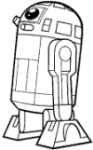 01 public void myProgram() {
02   int anzahl = tools.intInput("Wie weit laufen?");
03   int gelegt = zaehlen(anzahl);
04   tools.showMessage("Anzahl Blätter: "+gelegt);
05 }
06 
07 int zaehlen(int n) {
08   int kleeblaetter = 0;
09   for (int i = 0; i < n; i++)   {
10     if (kara.onLeaf()) {
11       kleeblaetter = kleeblaetter + 1;
12     }
13     kara.move();
14   }
15   return kleeblaetter;
16 }
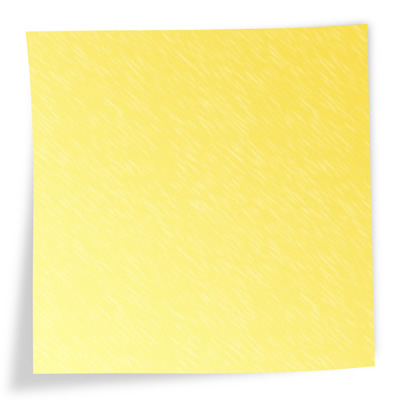 Methode myProgram
Methoden mit Rückgabewert: Programmausführung
01 public void myProgram() {
02   int anzahl = tools.intInput("Wie weit laufen?");
03   int gelegt = zaehlen(anzahl);
04   tools.showMessage("Anzahl Blätter: "+gelegt);
05 }
06 
07 int zaehlen(int n) {
08   int kleeblaetter = 0;
09   for (int i = 0; i < n; i++)   {
10     if (kara.onLeaf()) {
11       kleeblaetter = kleeblaetter + 1;
12     }
13     kara.move();
14   }
15   return kleeblaetter;
16 }
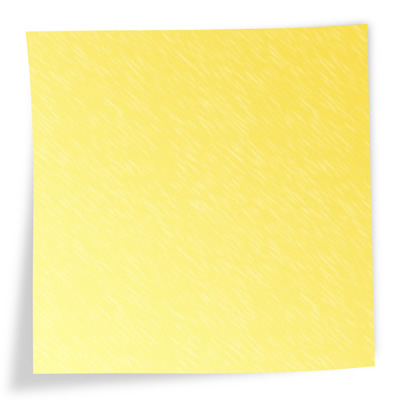 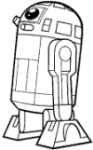 int anzahl = 2
Methode myProgram
Methoden mit Rückgabewert: Programmausführung
01 public void myProgram() {
02   int anzahl = tools.intInput("Wie weit laufen?");
03   int gelegt = zaehlen(anzahl);
04   tools.showMessage("Anzahl Blätter: "+gelegt);
05 }
06 
07 int zaehlen(int n) {
08   int kleeblaetter = 0;
09   for (int i = 0; i < n; i++)   {
10     if (kara.onLeaf()) {
11       kleeblaetter = kleeblaetter + 1;
12     }
13     kara.move();
14   }
15   return kleeblaetter;
16 }
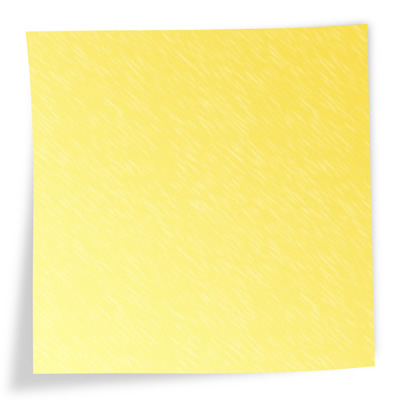 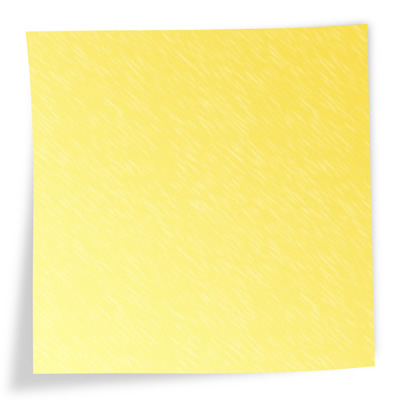 int n = 2
Methode zaehlen
___________________________
myProgram: Zeile 03
int anzahl = 2
Methode myProgram
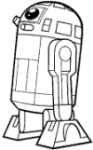 Methoden mit Rückgabewert: Programmausführung
01 public void myProgram() {
02   int anzahl = tools.intInput("Wie weit laufen?");
03   int gelegt = zaehlen(anzahl);
04   tools.showMessage("Anzahl Blätter: "+gelegt);
05 }
06 
07 int zaehlen(int n) {
08   int kleeblaetter = 0;
09   for (int i = 0; i < n; i++)   {
10     if (kara.onLeaf()) {
11       kleeblaetter = kleeblaetter + 1;
12     }
13     kara.move();
14   }
15   return kleeblaetter;
16 }
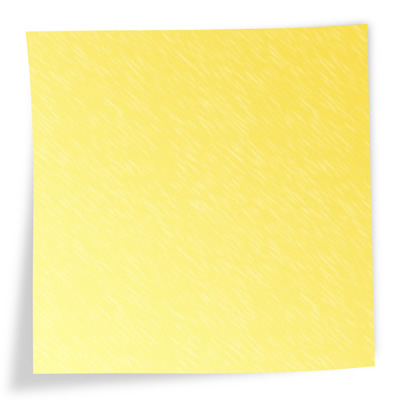 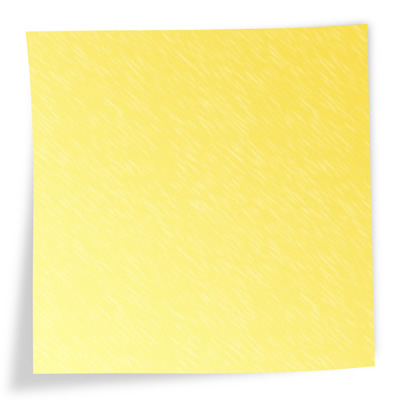 int kleeblaetter = 0
int n = 2
Methode zaehlen
___________________________
myProgram: Zeile 03
int anzahl = 2
Methode myProgram
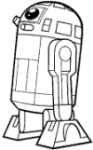 Methoden mit Rückgabewert: Programmausführung
01 public void myProgram() {
02   int anzahl = tools.intInput("Wie weit laufen?");
03   int gelegt = zaehlen(anzahl);
04   tools.showMessage("Anzahl Blätter: "+gelegt);
05 }
06 
07 int zaehlen(int n) {
08   int kleeblaetter = 0;
09   for (int i = 0; i < n; i++)   {
10     if (kara.onLeaf()) {
11       kleeblaetter = kleeblaetter + 1;
12     }
13     kara.move();
14   }
15   return kleeblaetter;
16 }
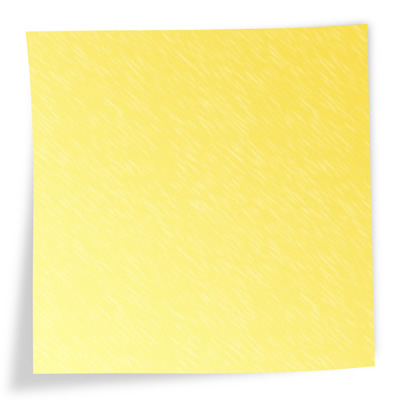 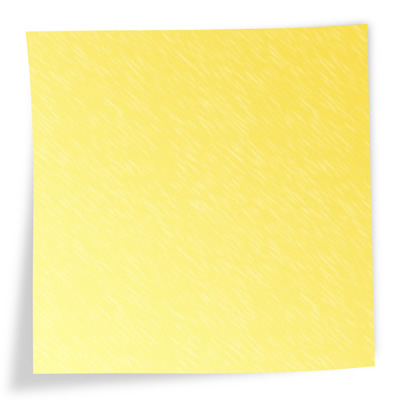 int i = 0
int kleeblaetter = 0
int n = 2
Methode zaehlen
___________________________
myProgram: Zeile 03
int anzahl = 2
Methode myProgram
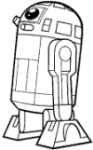 Methoden mit Rückgabewert: Programmausführung
01 public void myProgram() {
02   int anzahl = tools.intInput("Wie weit laufen?");
03   int gelegt = zaehlen(anzahl);
04   tools.showMessage("Anzahl Blätter: "+gelegt);
05 }
06 
07 int zaehlen(int n) {
08   int kleeblaetter = 0;
09   for (int i = 0; i < n; i++)   {
10     if (kara.onLeaf()) {
11       kleeblaetter = kleeblaetter + 1;
12     }
13     kara.move();
14   }
15   return kleeblaetter;
16 }
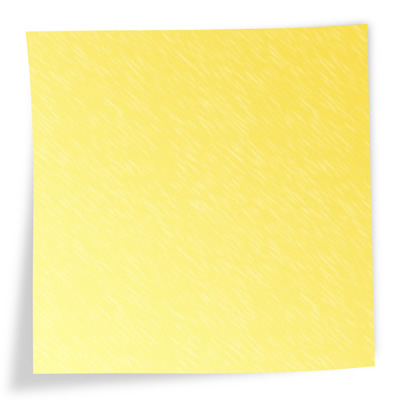 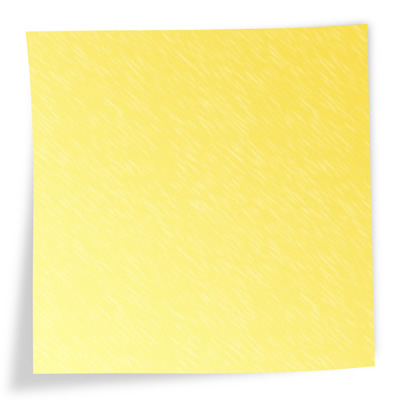 int i = 0
int kleeblaetter = 1
int n = 2
Methode zaehlen
___________________________
myProgram: Zeile 03
int anzahl = 2
Methode myProgram
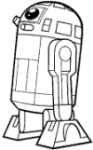 Methoden mit Rückgabewert: Programmausführung
01 public void myProgram() {
02   int anzahl = tools.intInput("Wie weit laufen?");
03   int gelegt = zaehlen(anzahl);
04   tools.showMessage("Anzahl Blätter: "+gelegt);
05 }
06 
07 int zaehlen(int n) {
08   int kleeblaetter = 0;
09   for (int i = 0; i < n; i++)   {
10     if (kara.onLeaf()) {
11       kleeblaetter = kleeblaetter + 1;
12     }
13     kara.move();
14   }
15   return kleeblaetter;
16 }
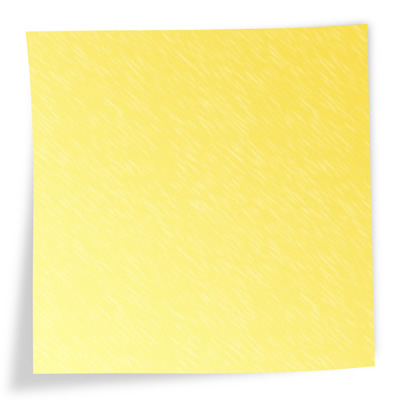 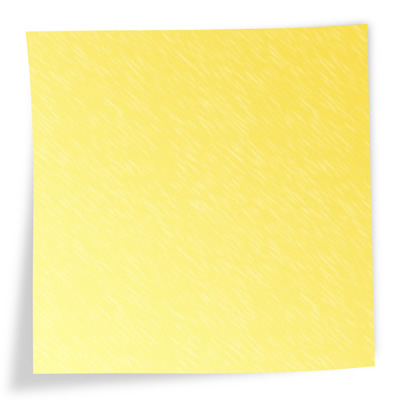 int i = 1
int kleeblaetter = 1
int n = 2
Methode zaehlen
___________________________
myProgram: Zeile 03
int anzahl = 2
Methode myProgram
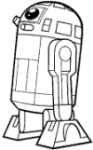 Methoden mit Rückgabewert: Programmausführung
01 public void myProgram() {
02   int anzahl = tools.intInput("Wie weit laufen?");
03   int gelegt = zaehlen(anzahl);
04   tools.showMessage("Anzahl Blätter: "+gelegt);
05 }
06 
07 int zaehlen(int n) {
08   int kleeblaetter = 0;
09   for (int i = 0; i < n; i++)   {
10     if (kara.onLeaf()) {
11       kleeblaetter = kleeblaetter + 1;
12     }
13     kara.move();
14   }
15   return kleeblaetter;
16 }
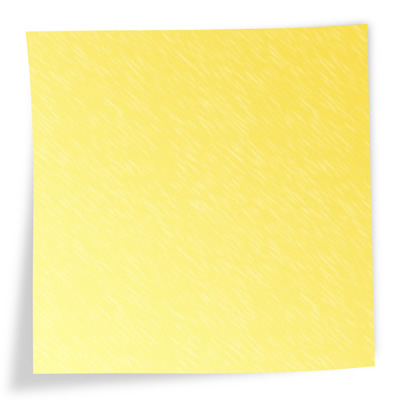 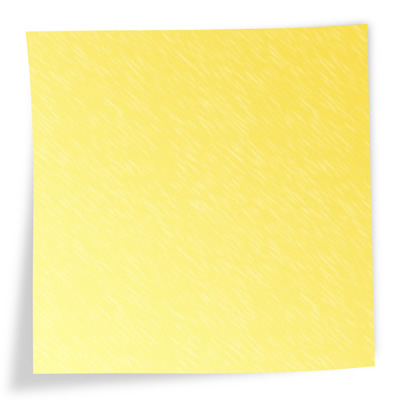 int i = 1
int kleeblaetter = 1
int n = 2
Methode zaehlen
___________________________
myProgram: Zeile 03
int anzahl = 2
Methode myProgram
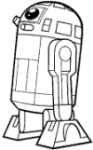 Methoden mit Rückgabewert: Programmausführung
01 public void myProgram() {
02   int anzahl = tools.intInput("Wie weit laufen?");
03   int gelegt = zaehlen(anzahl);
04   tools.showMessage("Anzahl Blätter: "+gelegt);
05 }
06 
07 int zaehlen(int n) {
08   int kleeblaetter = 0;
09   for (int i = 0; i < n; i++)   {
10     if (kara.onLeaf()) {
11       kleeblaetter = kleeblaetter + 1;
12     }
13     kara.move();
14   }
15   return kleeblaetter;
16 }
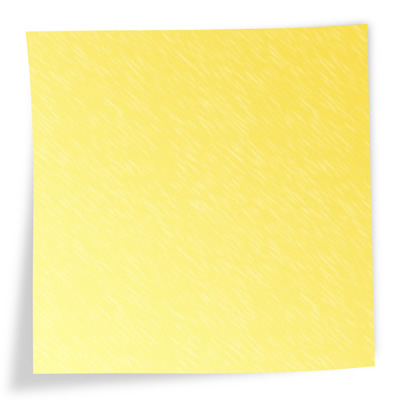 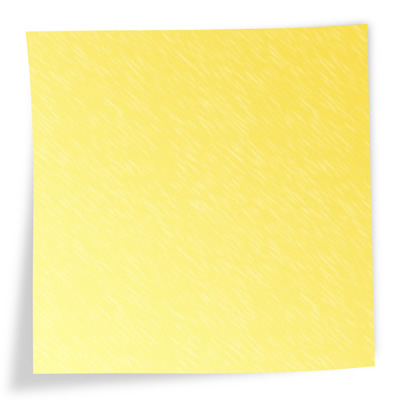 int i = 2
int kleeblaetter = 1
int n = 2
Methode zaehlen
___________________________
myProgram: Zeile 03
int anzahl = 2
Methode myProgram
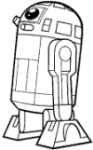 Methoden mit Rückgabewert: Programmausführung
01 public void myProgram() {
02   int anzahl = tools.intInput("Wie weit laufen?");
03   int gelegt = zaehlen(anzahl);
04   tools.showMessage("Anzahl Blätter: "+gelegt);
05 }
06 
07 int zaehlen(int n) {
08   int kleeblaetter = 0;
09   for (int i = 0; i < n; i++)   {
10     if (kara.onLeaf()) {
11       kleeblaetter = kleeblaetter + 1;
12     }
13     kara.move();
14   }
15   return kleeblaetter;
16 }
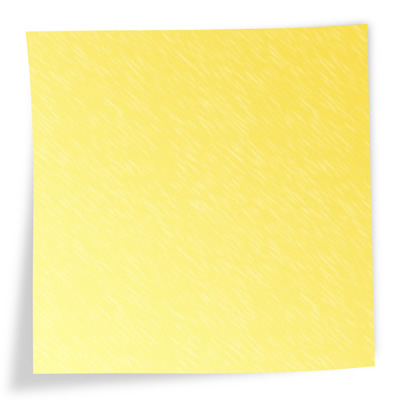 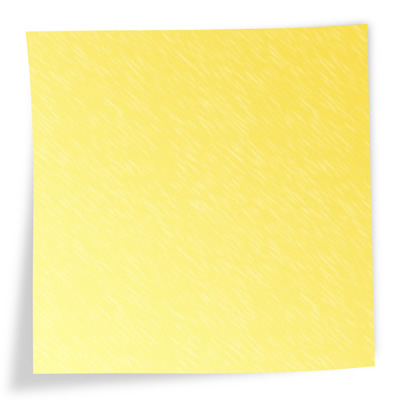 int kleeblaetter = 1
int n = 2
Methode zaehlen
___________________________
myProgram: Zeile 03
int anzahl = 2
Methode myProgram
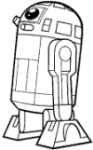 Methoden mit Rückgabewert: Programmausführung
01 public void myProgram() {
02   int anzahl = tools.intInput("Wie weit laufen?");
03   int gelegt = zaehlen(anzahl);
04   tools.showMessage("Anzahl Blätter: "+gelegt);
05 }
06 
07 int zaehlen(int n) {
08   int kleeblaetter = 0;
09   for (int i = 0; i < n; i++)   {
10     if (kara.onLeaf()) {
11       kleeblaetter = kleeblaetter + 1;
12     }
13     kara.move();
14   }
15   return kleeblaetter;
16 }
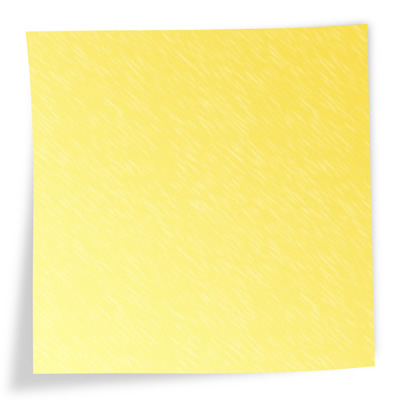 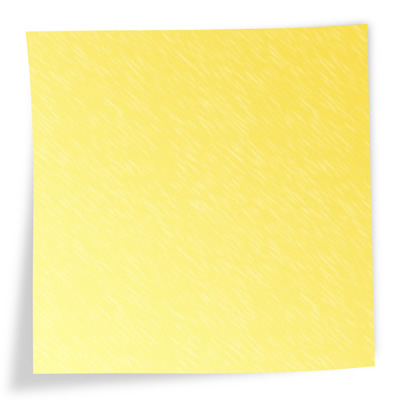 <Rückgabe> = 1
int kleeblaetter = 1
int n = 2
Methode zaehlen
___________________________
myProgram: Zeile 03
int anzahl = 2
Methode myProgram
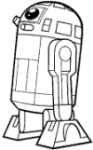 Methoden mit Rückgabewert: Programmausführung
01 public void myProgram() {
02   int anzahl = tools.intInput("Wie weit laufen?");
03   int gelegt = zaehlen(anzahl);
04   tools.showMessage("Anzahl Blätter: "+gelegt);
05 }
06 
07 int zaehlen(int n) {
08   int kleeblaetter = 0;
09   for (int i = 0; i < n; i++)   {
10     if (kara.onLeaf()) {
11       kleeblaetter = kleeblaetter + 1;
12     }
13     kara.move();
14   }
15   return kleeblaetter;
16 }
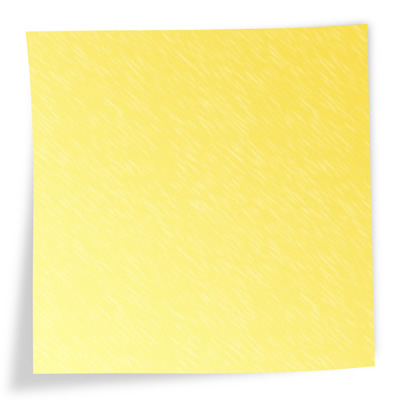 int gelegt = 1
int anzahl = 2
Methode myProgram
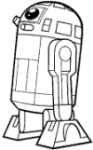 Methoden mit Rückgabewert: Programmausführung
01 public void myProgram() {
02   int anzahl = tools.intInput("Wie weit laufen?");
03   int gelegt = zaehlen(anzahl);
04   tools.showMessage("Anzahl Blätter: "+gelegt);
05 }
06 
07 int zaehlen(int n) {
08   int kleeblaetter = 0;
09   for (int i = 0; i < n; i++)   {
10     if (kara.onLeaf()) {
11       kleeblaetter = kleeblaetter + 1;
12     }
13     kara.move();
14   }
15   return kleeblaetter;
16 }
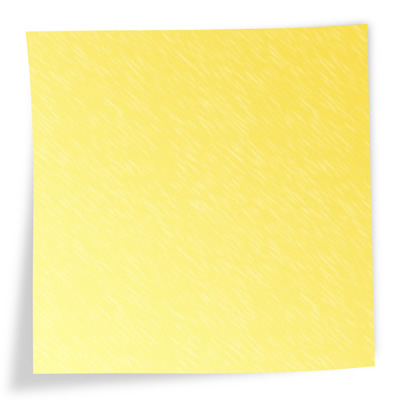 Methode myProgram
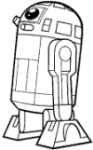 Zusammenfassung: Variablen, Parameter, Rückgabewerte
Variablen speichern Daten. 
Variablen haben einen Gültigkeitsbereich.

Parameter ermöglichen die Übergabe von Daten an aufgerufene Methoden.
Eine Methode kann beliebig viele Parameter von beliebigen Typen entgegen nehmen.

Rückgabewerte ermöglichen die Übergabe von Daten an aufrufende Methoden.
Eine Methode kann nur einen Wert zurückgeben.
Zusammenfassung: Variablen, Parameter, Rückgabewerte
01 public void myProgram() {				
02   int anzahl = tools.intInput("Wie weit laufen?"); // Variable: Deklaration, Initialisierung
03   int gelegt = zaehlen(anzahl); // Methodenaufruf mit Parameter und Rückgabewert
04   tools.showMessage("Anzahl Blätter: "+gelegt);
05 }
06 
07 int zaehlen(int n) { // Methodendefinition mit Parameter und Rückgabewert
08   int kleeblaetter = 0; //  Variable: Deklaration, Initialisierung
09   for (int i = 0; i < n; i++)   { //  Variable: Deklaration, Initialisierung
10     if (kara.onLeaf()) {
11       kleeblaetter = kleeblaetter + 1; //  Variable lesen und schreiben
12     }
13     kara.move();
14   }
15   return kleeblaetter; //  Wert zurückgeben
16 }
Typische Rollen von Variablen; Muster bei Variablen
07 int zaehlen(int n) { 	// n – fixer Wert, wird nicht verändert
08   int kleeblaetter = 0; 	// kleeblaetter – ein «Sammler», hier für Anzahl
09   for (int i = 0; i < n; i++)   {	//  i – die klassische Zähler-Variable
10     if (kara.onLeaf()) {
11       kleeblaetter = kleeblaetter + 1; 
12     }
13     kara.move();
14   }
15   return kleeblaetter;
16 }




Variablen können noch weitere Rollen spielen :
cs.joensuu.fi/~saja/var_roles/